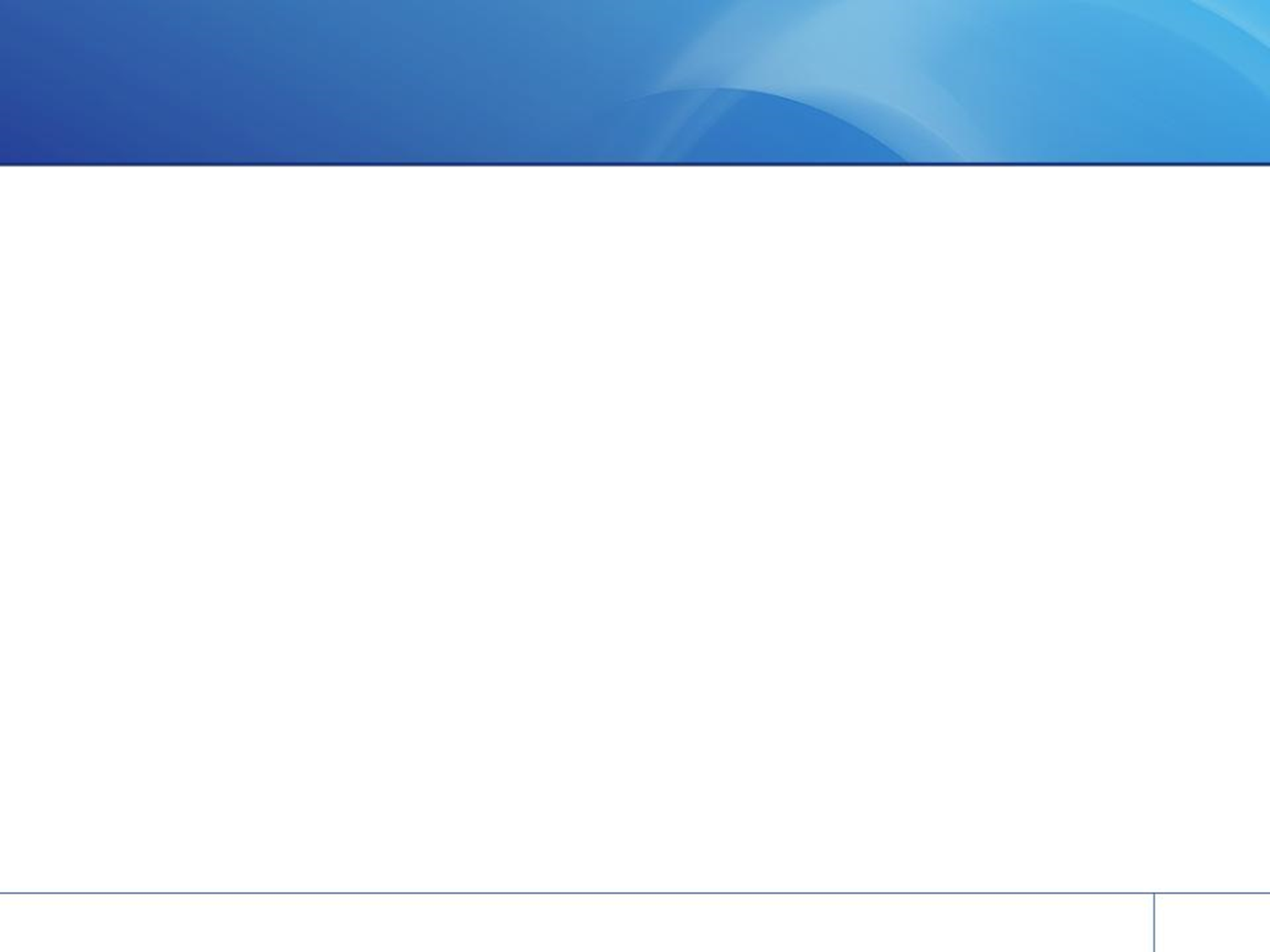 Имущественный комплекс, расположенный по адресу: Ленинградская обл., г. Сосновый бор, Промзона
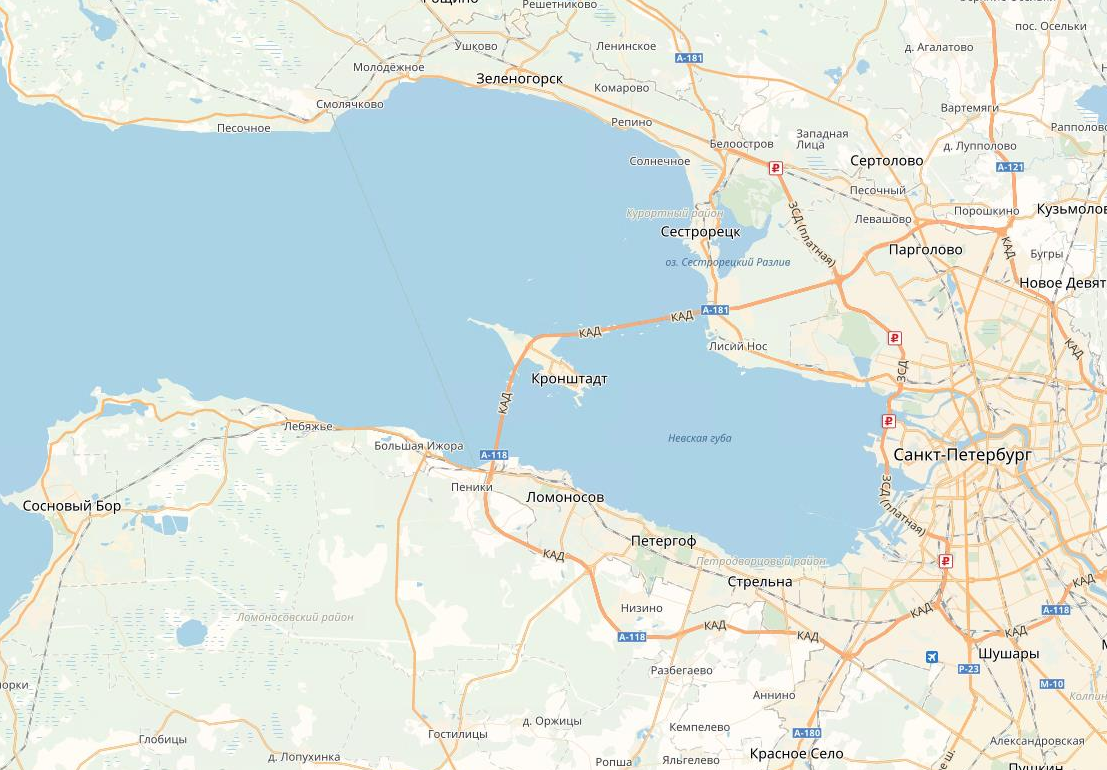 Аукцион на понижение (с рассрочкой платежа)
Начальная стоимость 308 161 913,52 руб.
Цена отсечения 130 670 000 руб.
Прием заявок 29.01.2021(18.00) - 01.03.2021(08.00)
Земельный участок
Площадь: 220487кв. м.
Право: Собственность
Кадастровый номер: 47:15:0112002:15
Обременения : краткосрочная аренда части ЗУ
Категория земель: земли населенных пунктов
ВРИ: размещение промышленной площадки
Здания
Площадь:   9456,8  кв. м.
Право:   Собственность
Обременения: договор аренды  на часть здания Состояние: удовлетворительное
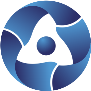 Инженерные коммуникации (мощности)
Электричество: 2800 кВА (установленная)
Водоснабжение: от ЛАЭС
Канализация: от ЛАЭС
Теплоснабжение: от ЛАЭС
Газоснабжение: отсутствует
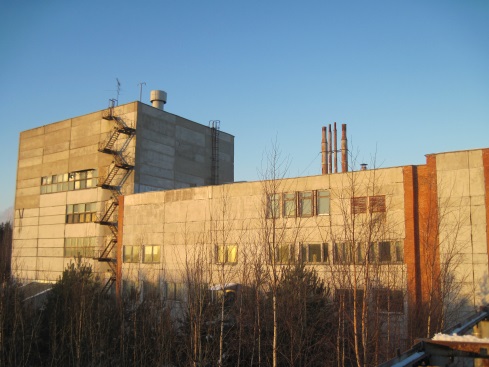 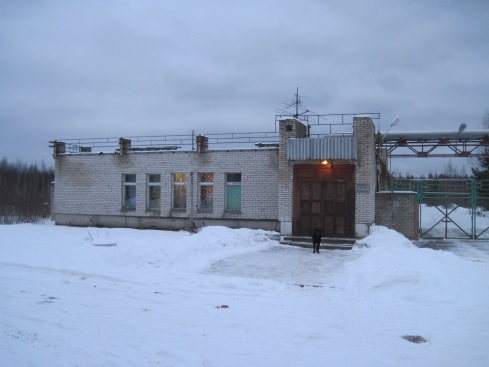 Контактная информация
Марышев Михаил Вениаминович
8 (812) 346-90-29 (доб. 41-53)
mmv@khlopin.ru
ЭТП:https://www.roseltorg.ru/procedure/COM29012100064